Penguins
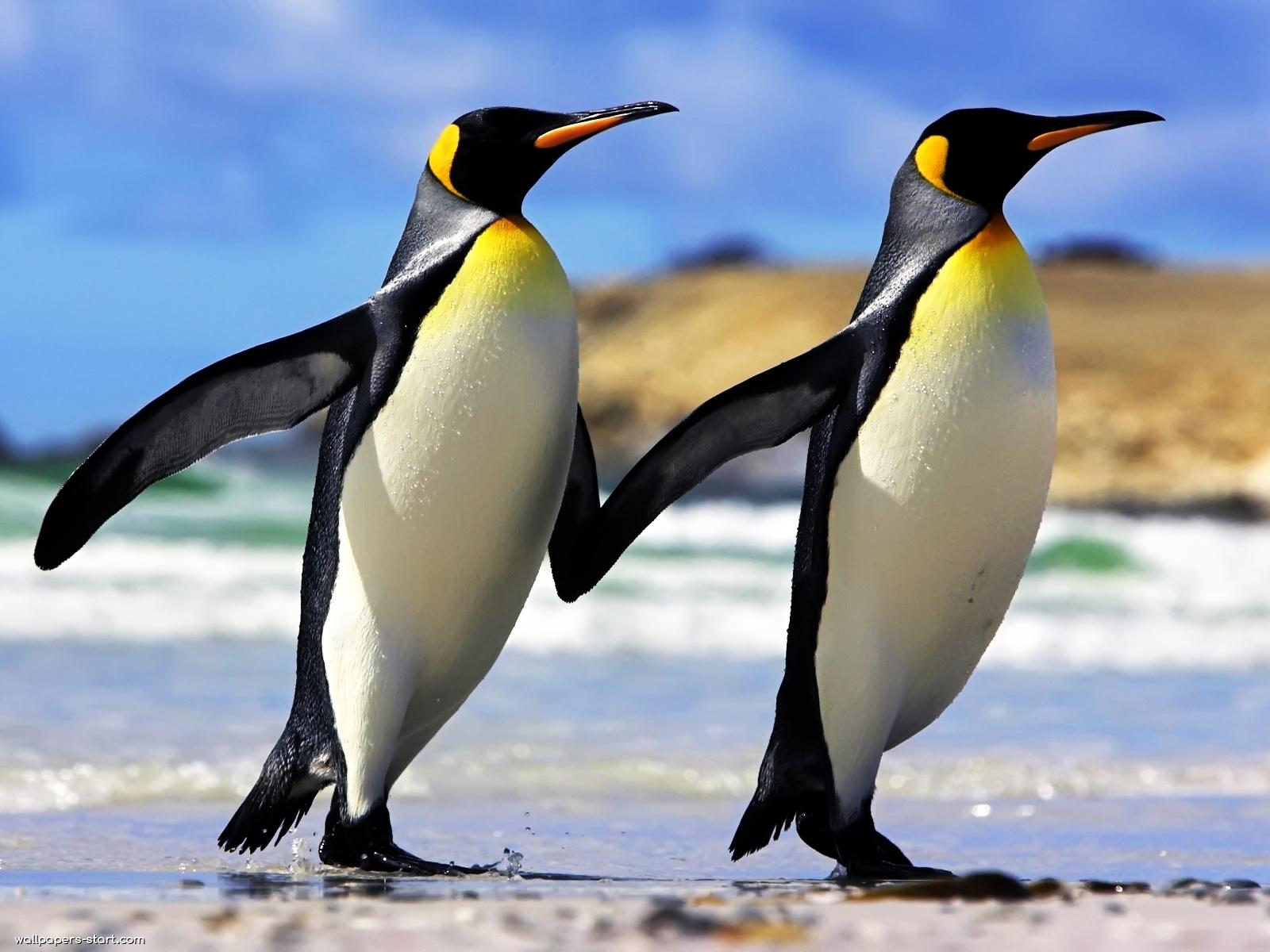 P p
P p
P p
P p
P p
P p
P p
P p
P p
P p
P p
P p
P p
P p
P p
P p
P p
P p